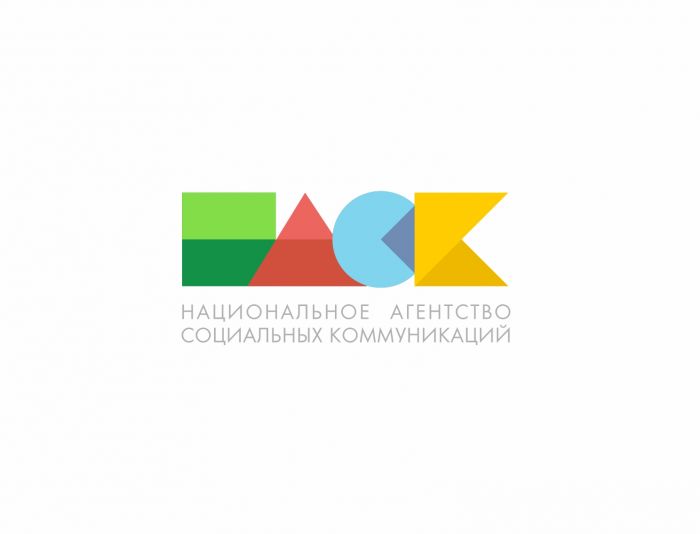 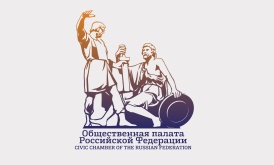 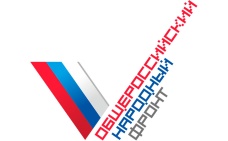 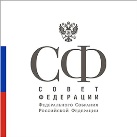 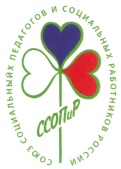 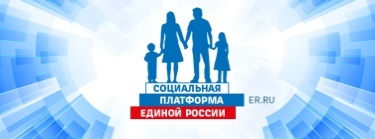 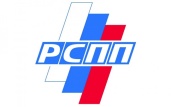 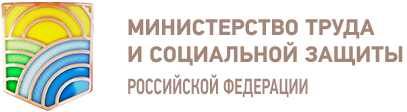 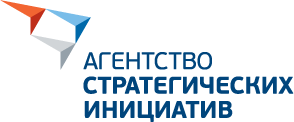 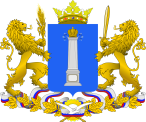 IV Международный Социально-трудовой форум «Социальная сплоченность. Открытое общество. Равные возможности»
Стратегическая сессия
Учреждения социального обслуживания: раскрытие возможностей и преимуществ
Ульяновск
24-26 октября 2017
Учреждения социального обслуживания: раскрытие возможностей и преимуществ
НОРМЫ НАСТОЯЩЕГО – НОРМЫ БУДУЩЕГО
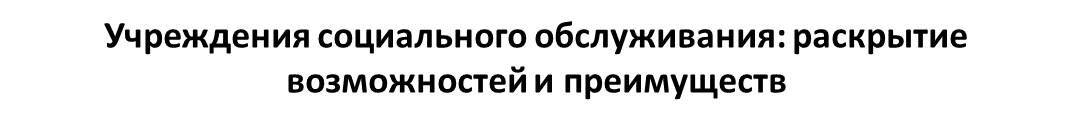 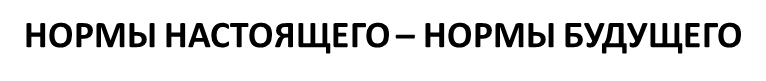 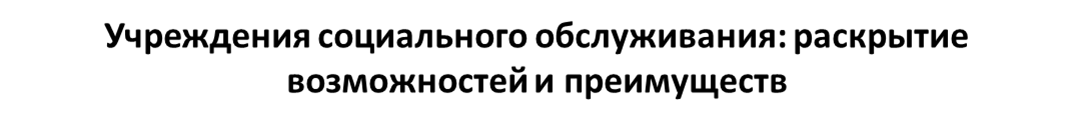 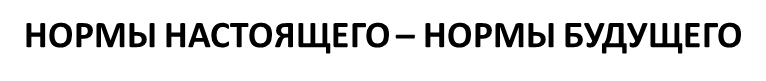 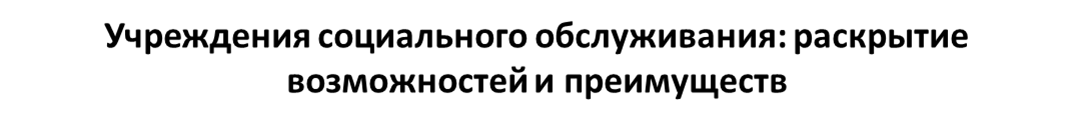 ТОП НОРМЫ БУДУЩЕГО
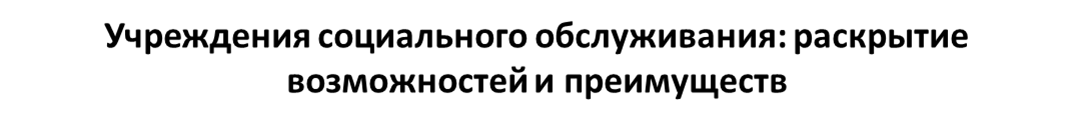 БАРЬЕРЫ ПЕРЕХОДА
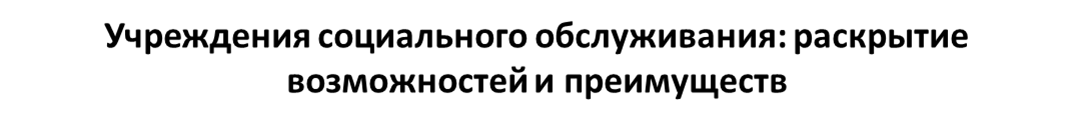 БАРЬЕРЫ ПЕРЕХОДА
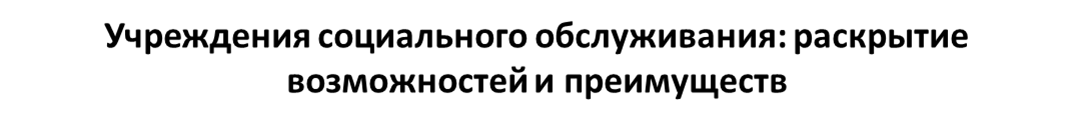 МИССИЯ
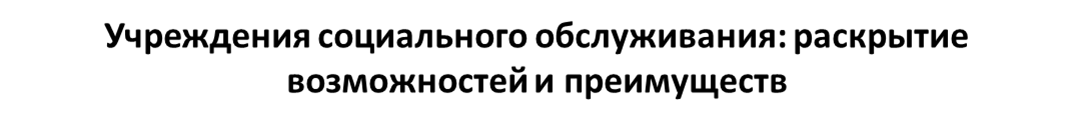 ЛИЧНЫЕ МИССИИ И ОБЪЯВЛЕННЫЕ ДЕЙСТВИЯ
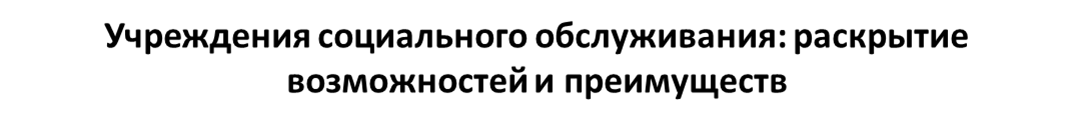 ОБРАЗ БУДУЩЕГО - СБОРКА
Комплексные центры социального обслуживания населения функционируют в каждом муниципальном образовании. Внесены изменения в законодательные акты на региональной и федеральном уровне. Минимизирован пакет документов, для признания нуждающимися, упрощен механизм зачисления клиента на социальное обслуживание. (Ядыкина) Минимизирован документооборот по отчетности специалистов. (Ефимова) 
В регистр получателей социальных услуг внесен раздел «групповая профилактическая работа». Индивидуальную программу разрабатывает поставщик социальных услуг.(Ефимова) Отработана система социального сопровождения получателей социальных услуг, которая включает в себя: развитие и внедрение новых форм и методов оказания помощи гражданам; социальную активность и самореализацию граждан; культурно-досуговую активность; трудовую активность; образовательную активность; физическую активность и здоровый образ жизни. Существует единый подход регионов к разработке нормативно-правовых актов на основании федеральных законов, регламентирующих деятельность социального обслуживания населения. Нормативно-правовые акты способствуют развитию деятельности учреждения.(Фролагина) Повышен статус учреждения социального обслуживания населения и статус специалистов.(Ефимова, Ядыкина) Уровень материально-технической обеспеченности учреждений социального обслуживания населения соответствует уровню учреждений здравоохранения и образования. Учреждения укомплектованы квалифицированными кадрами.(Фролагина, Волкова)
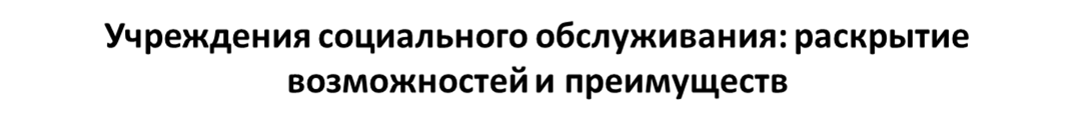 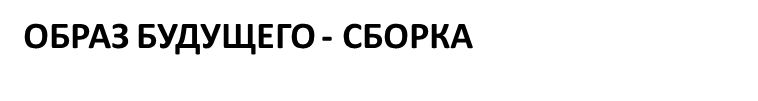 Специалисты имеют льготы, обеспечены жильем, имеют достойную заработную плату, заинтересованы в работе. (Ядыкина) Разработаны профессиональные стандарты для специалистов учреждений социальной сферы различных типов. Расширен спектр предоставления социальных услуг. (Фролагина) Внедряются новые технологии и методики, в том числе групповой самоорганизации и взаимопомощи.(Ефимова, Самосудова, Ядыкина) Привлекаем общественные, молодежные, коммерческие, волонтерские организации и социально активных граждан к оказанию помощи клиентам.(Ефимова, Самосудова, Ядыкина) Внедрены новые стационарно замещающие формы: сопровождаемое проживание, приемная семья для граждан пожилого возраста и инвалидов. Социально-реабилитационные центры выполняют функции организаций для детей сирот и детей, оставшихся без попечения родителей. Отдельные полномочия органов опеки и попечительства по подбору, обучению и сопровождению замещающих семей переданы учреждениям социального обслуживания населения. Дети, оставшиеся без попечения родителей, передаются в профессиональные замещающие семьи. Открыты группы психологической поддержки для граждан пред пенсионного возраста. Услуги доступны всем категориям населения, независимо от их дохода. У клиентов сформированы установка «мы сами сможем преодолеть трудности, а специалисты учреждений социального обслуживания нам помогут».(Ефимова, Самосудова, Ядыкина) Преимущества учреждений социального обслуживания населения заключается в том, что услуги оказываются своевременно, качественно и клиентоориентированно и позволяют охватить все категории населения, в том числе в рамках социального сопровождения.
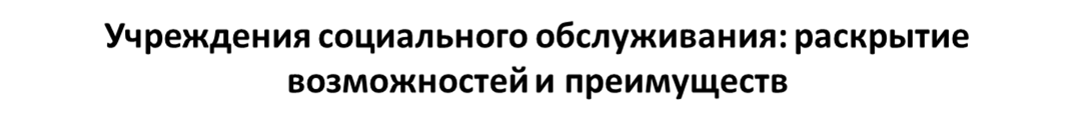 ДЕНЬ ВТОРОЙ
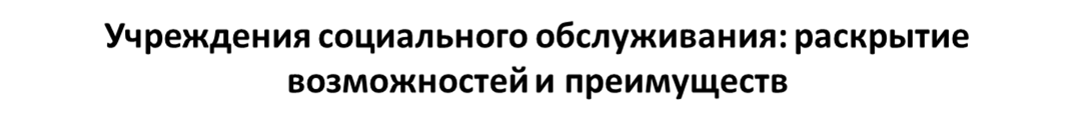 РЕЕСТР ПРОЕКТОВ, ИНИЦИАТИВ
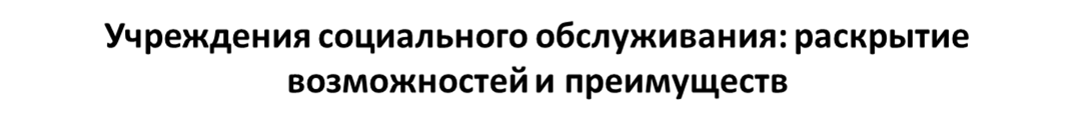 РЕЕСТР ПРОЕКТОВ, ИНИЦИАТИВ
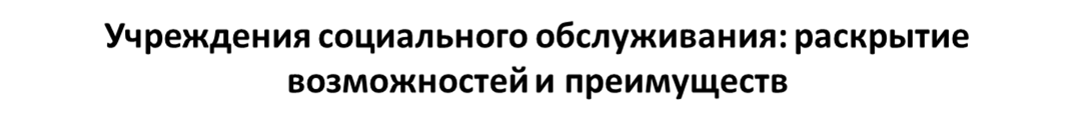 КОНТУР ПРОЕКТА
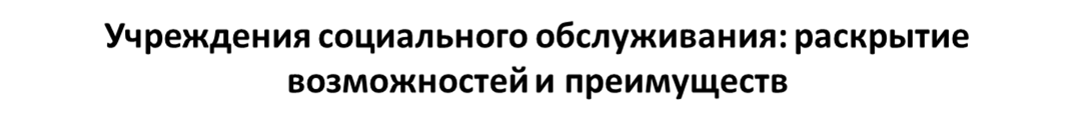 РОЛИ - ИЗМЕНЕНИЯ
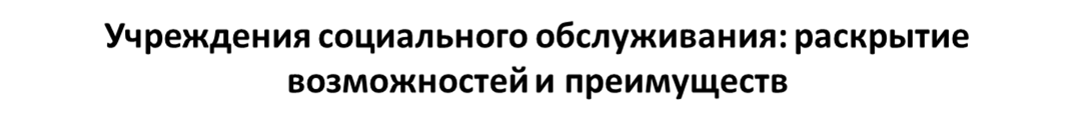 Возможности и преимущества учреждений социального обслуживания
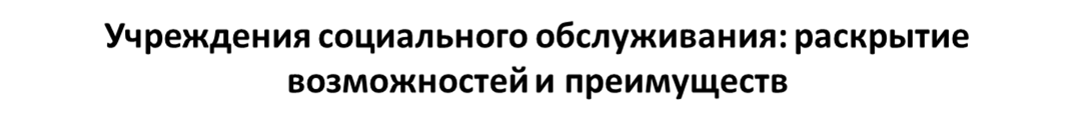 Возможности и преимущества учреждений социального обслуживания
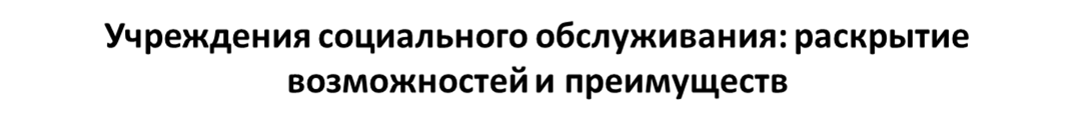 Возможности и преимущества учреждений социального обслуживания
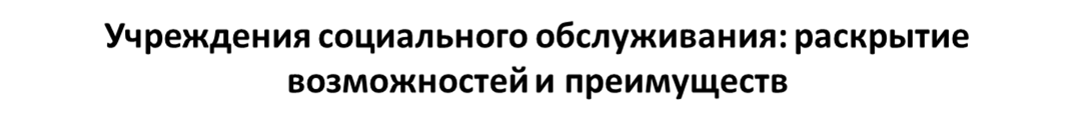 ДОРОЖНАЯ КАРТА

Струны
Власть
События
Медиа
Команда
Ресурсы
Партнеры
Получатели социальных услуг
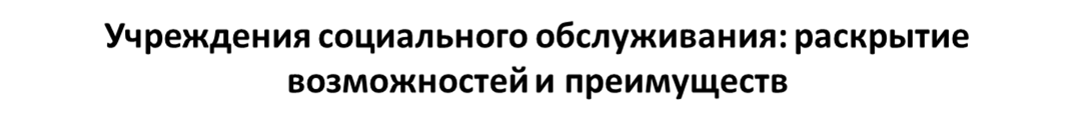 ДОРОЖНАЯ КАРТА – СТАРТОВЫЕ ДЕЙСТВИЯ
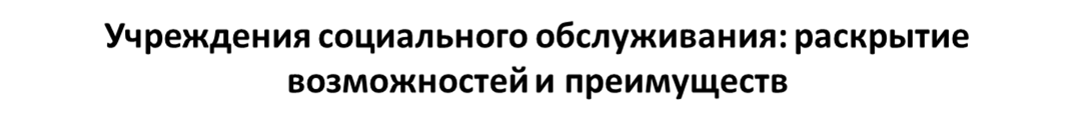 ДОРОЖНАЯ КАРТА – СТАРТОВЫЕ ДЕЙСТВИЯ
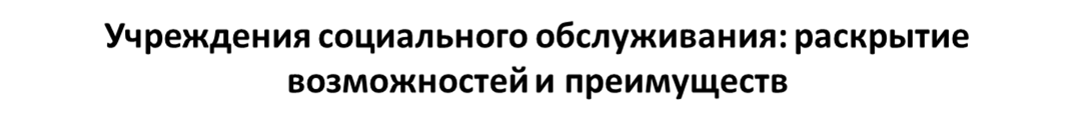 ДОРОЖНАЯ КАРТА – СТАРТОВЫЕ ДЕЙСТВИЯ